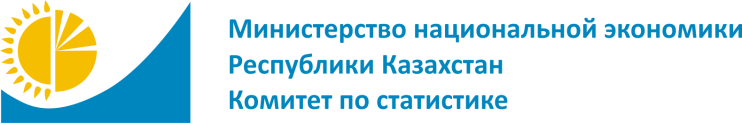 www.stat.gov.kz
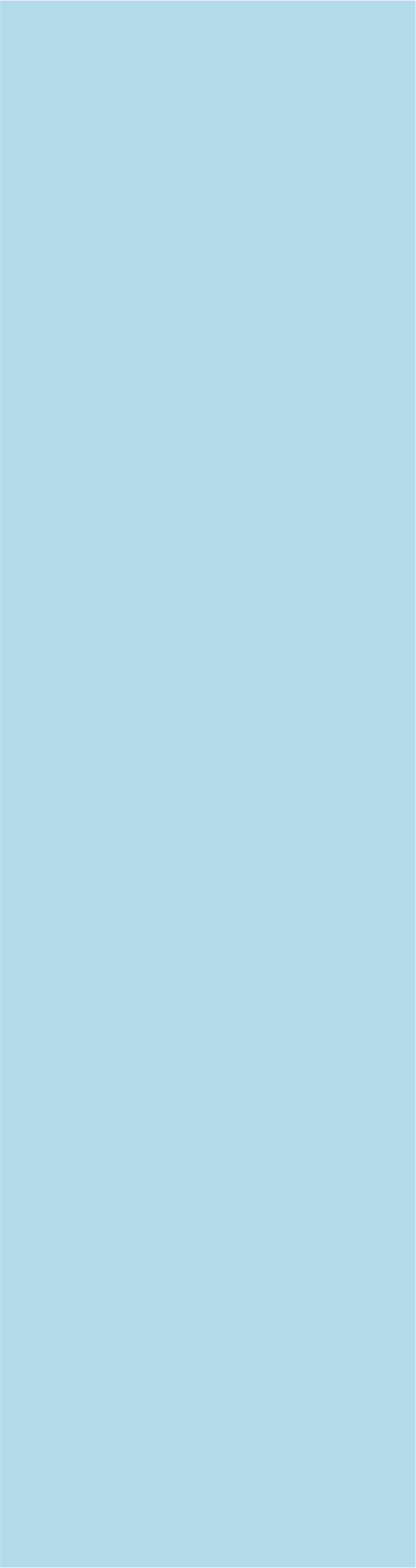 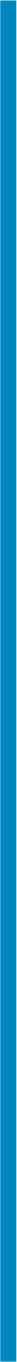 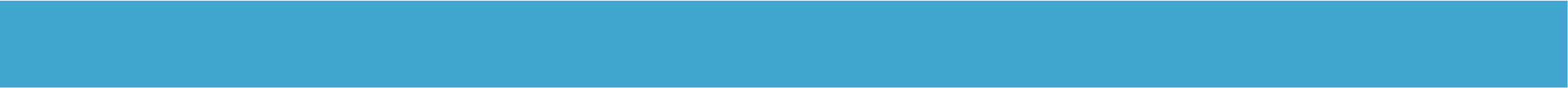 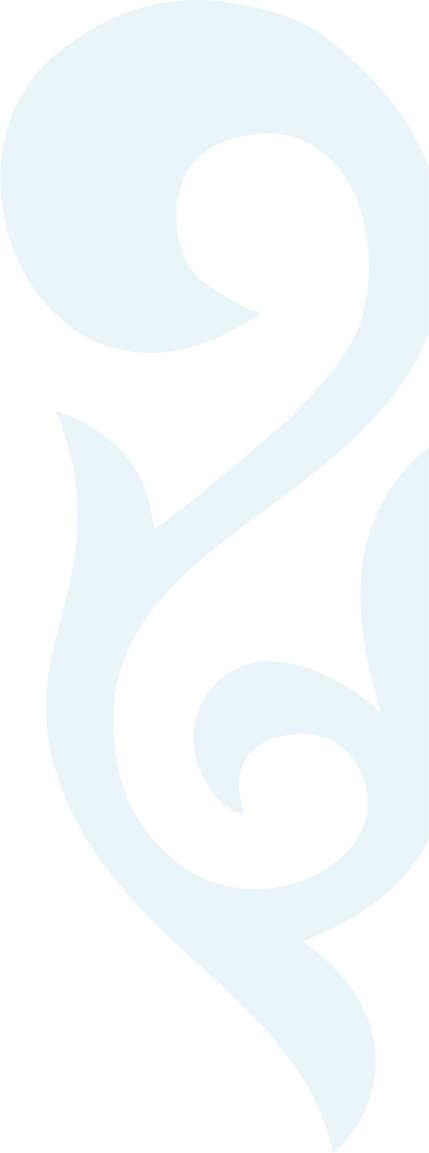 СЕЗОННЫЕ ТОВАРЫ И ИХ УЧЕТ В ИПЦ В РЕСПУБЛИКЕ КАЗАХСТАН



Семинар по индексам потребительских цен 
для стран Восточной Европы, Кавказ и Центральная Азия
11-13 сентября 2019 года
Минск, Беларусь
Укибасов К.И.Управление статистики ценКомитет по статистикеМинистерство национальной экономики Республики КазахстанТел. +7 7172 74-95-36E-mail: ka.ukibasov@economy.gov.kz
МЕТОДОЛОГИЧЕСКИЕ СТАНДАРТЫ, РЕГЛАМЕНТИРУЮЩИЕ ПОРЯДОК УЧЕТА СЕЗОННЫХ ТОВАРОВ
2
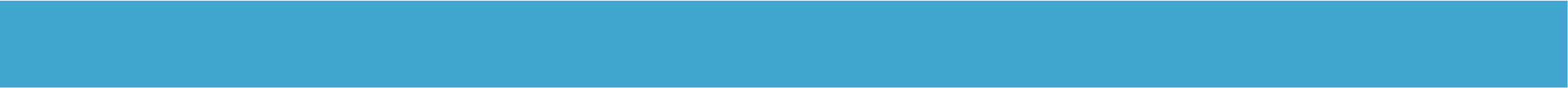 www.stat.gov.kz									2
ИНДЕКС ПОТРЕБИТЕЛЬСКИХ ЦЕН
Потребительская корзина для расчета ИПЦ
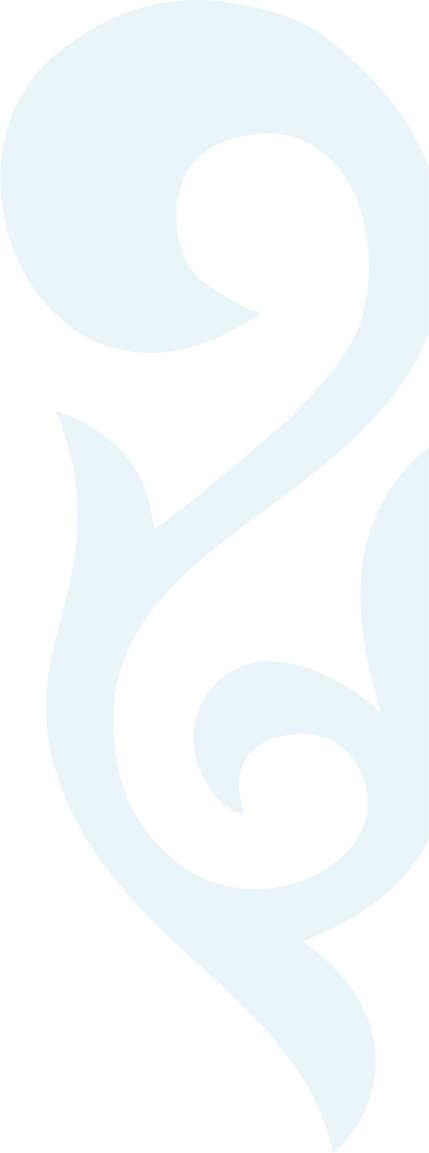 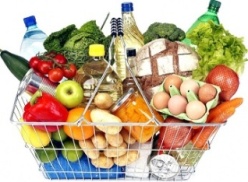 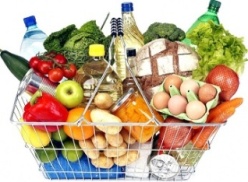 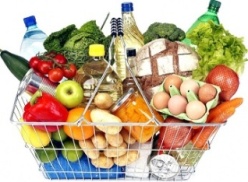 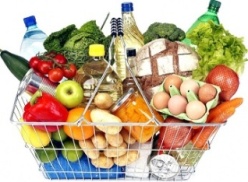 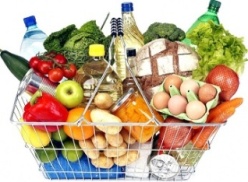 Пересматривается 1 раз в 5 лет
Набор товаров и услуг
Структура корзины ИПЦ, в %
Непродовольственные 
товары
Платные услуги
Продовольственные 
товары
Продовольственные 
товары
Платные услуги
Непродовольственные 
товары
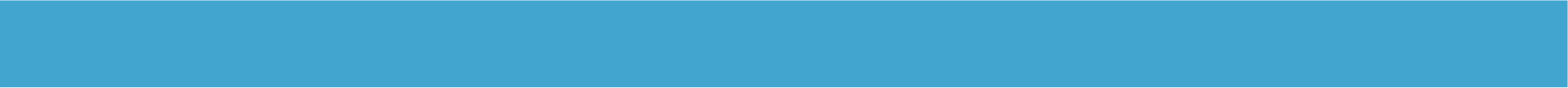 www.stat.gov.kz									3
СФЕРА ОХВАТА
Географический охват – городские и сельские населенные пункты. Всего 86 населенных пунктов.

Базовое население – все население, осуществляющее расходы на территории страны.
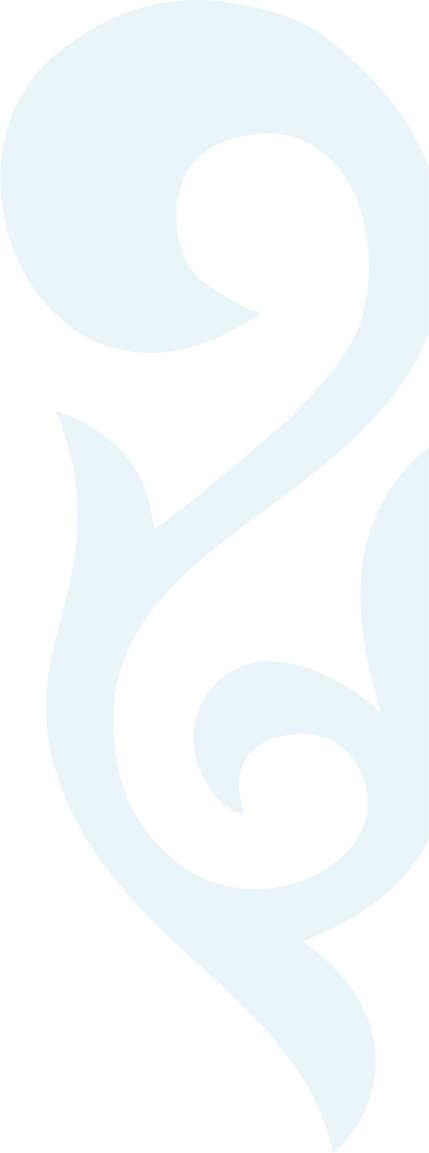 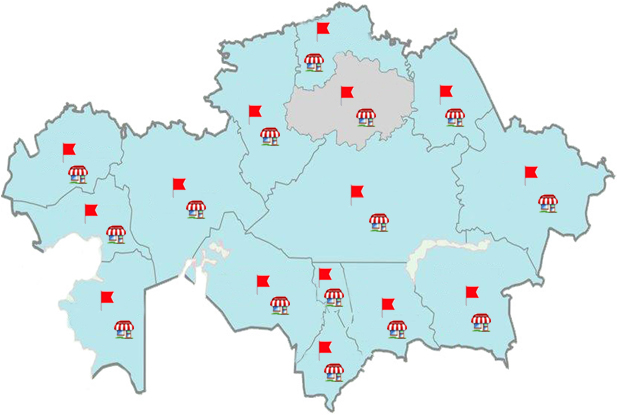 Столица:
Площадь:

Население:
Валюта:
Нур-Султан
2,7 млн. км²
(9-е место в мире)
~ 18,5 млн. 
Казахстанский тенге (KZT)
Ежемесячно по стране собирается более 120 тысяч котировок цен по 510 товарам и услугам

 В выборке участвуют более 11 тысяч объектов торговли и услуг

 По всей стране регистрируют цены 332 регистратора.
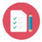 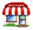 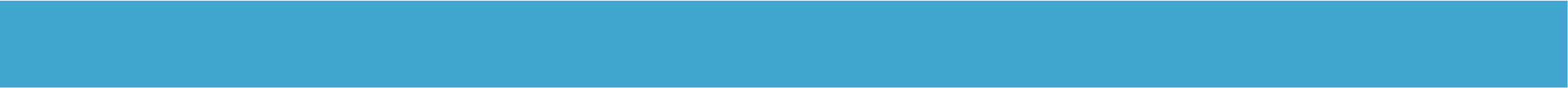 www.stat.gov.kz									4
СЕЗОННЫЕ ТОВАРЫ
Сильновыраженные
Слабовыраженные
Реализуются в течение года, но их цена колеблется от времени года
Доступны в одну половину года «во время сезона»
Отдельные виды плодоовощной продукции, рыба и другие
Отдельные виды одежды и обуви, спортивных товаров и другие
Методы поправок на качество
Условное исчисление общего среднего/ среднего класса
Прямое сопоставление цен
5
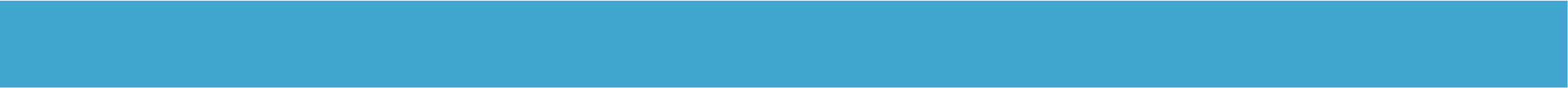 www.stat.gov.kz									5
МЕТОДЫ УЧЕТА СЕЗОННЫХ ТОВАРОВ
Метод 
постоянных 
весов
Метод 
переменных 
весов
В международной практике используются два основных метода
Веса товаров 
в течение года 
остаются неизменными
!
Веса товаров меняются внутри группы товаров
!
РЕСПУБЛИКА КАЗАХСТАН
Методы поправок на качество
Регистрация цен
Способы расчета
Согласно календарю сильновыраженных сезонных товаров
Вне-сезонная оценка (counter-seasonal estimation) – изменения цен товаров «вне-сезона» оцениваются с помощью изменения цен товаров в «сезоне»
Условное исчисление общего среднего

 Условное исчисление среднего класса
6
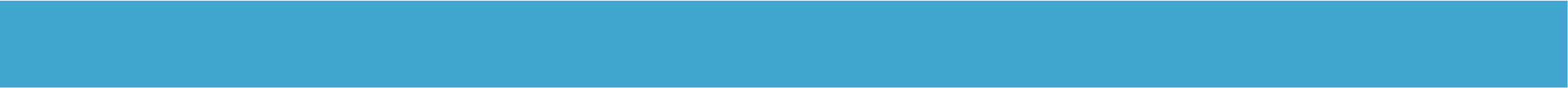 www.stat.gov.kz									6
КАЛЕНДАРЬ СИЛЬНОВЫРАЖЕННЫХ СЕЗОННЫХ ТОВАРОВ
7
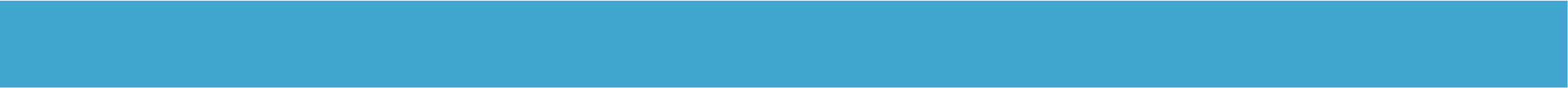 www.stat.gov.kz									7
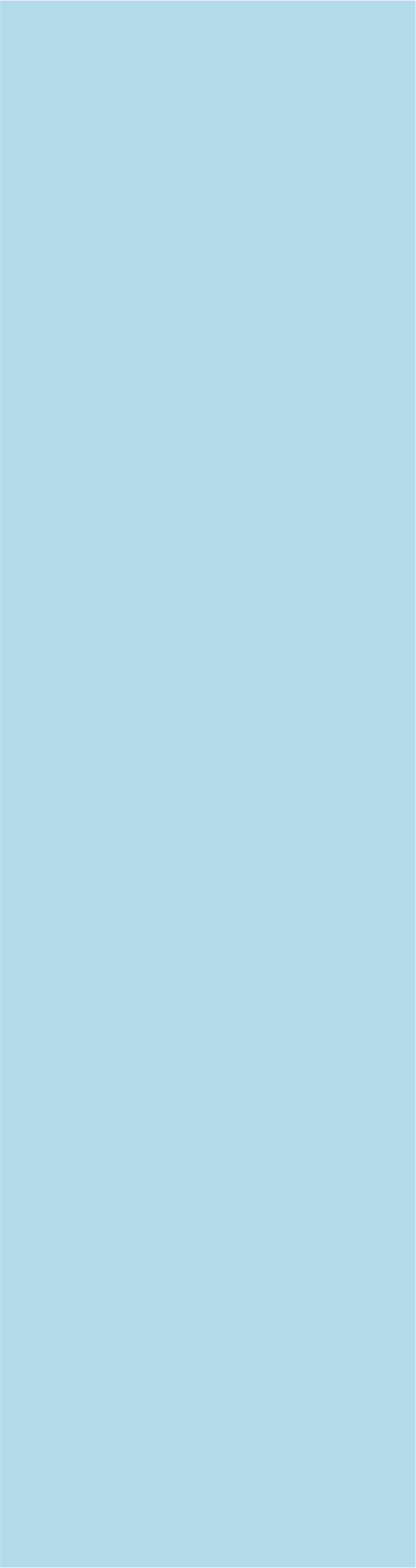 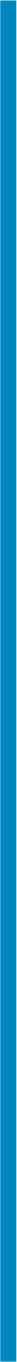 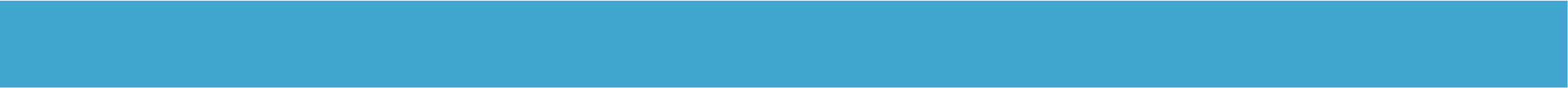 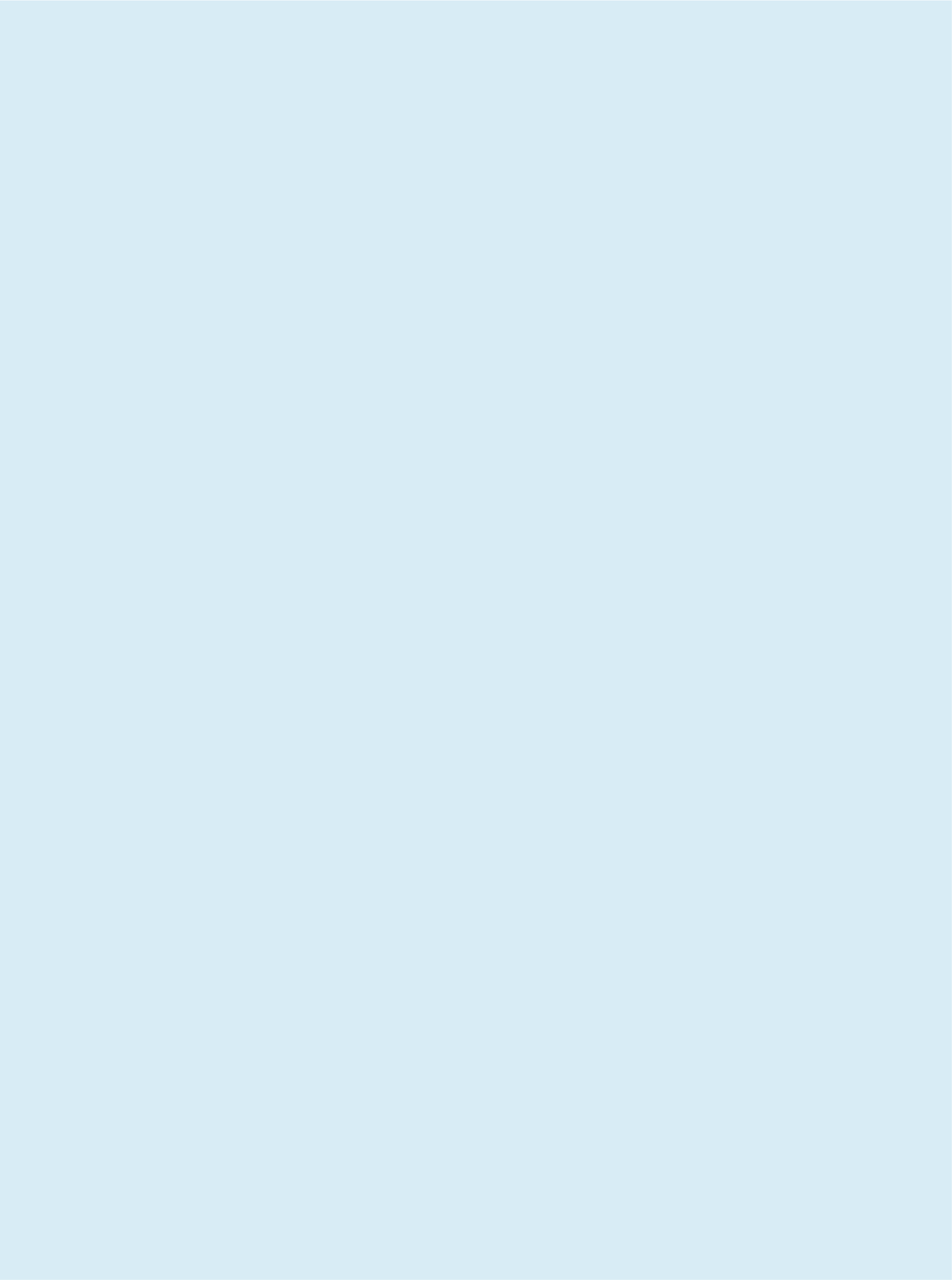 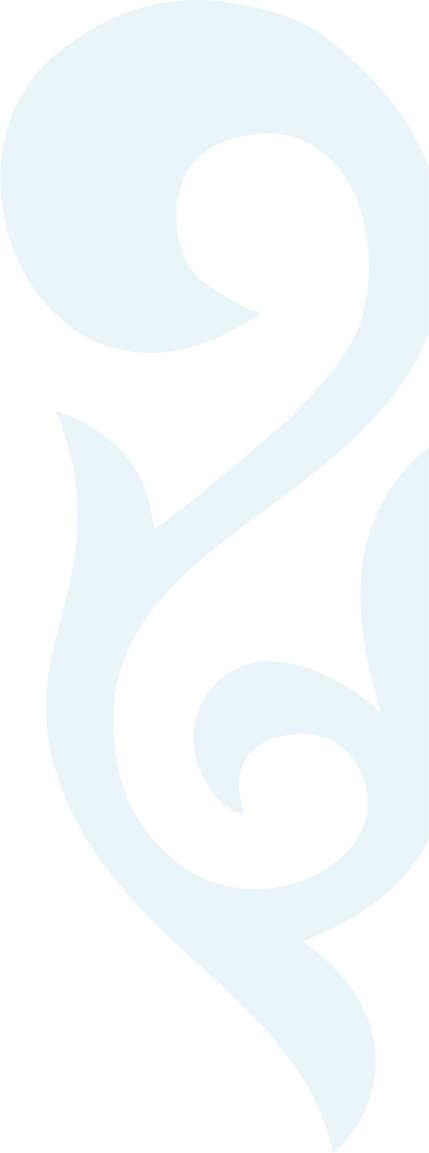 Спасибо за внимание!